Qari mill-Ktieb
tal-Ġenesi
4, 1-15.25
Adam għaraf lil martu Eva, u din tqalet u wildet lil Kajjin, għax qalet: 
“Ksibt bniedem 
bl-għajnuna tal-Mulej”.
U mbagħad wildet lil ħuh Abel. Abel kien ragħaj 
in-nagħaġ u Kajjin ħaddiem ir-raba’. Ġara wara xi żmien li Kajjin
għamel offerta mill-frott tal-art lill-Mulej; u Abel offra wkoll hu mill-bikri tal-merħla tiegħu u 
mill-grass tagħhom.
U l-Mulej ħares lejn Abel u l-offerta tiegħu. Imma lejn Kajjin u lejn l-offerta tiegħu ma ħarisx; u Kajjin għalhekk saħan sewwa u
wiċċu tqarras. U l-Mulej qal lil Kajjin: 
“Għala sħant u għala għaddast rasek? Jaqaw mhux minnu dak li jekk
tagħmel it-tajjeb terfa’ rasek? Imma jekk ma tagħmilx it-tajjeb, id-dnub bħal xitan jissajja wara biebek.
U hu xewqan għalik, imma inti tista’ trażżnu”.
U Kajjin qal lil ħuh Abel: 
“Ħa mmorru fir-raba’”. 
U kif kienu fir-raba’ Kajjin
qam għal ħuh Abel, u qatlu. U l-Mulej qal lil Kajjin: 
“Fejn hu ħuk Abel?”. 
U hu wieġbu:
“Ma nafx. Jaqaw jien għassies ta’ ħija?”. 
U l-Mulej wieġbu: 
“X’għamilt! Leħen 
id-demm ta’ ħuk qiegħed
jgħajjatli mill-art. U issa misħut int mill-art li fetħet fommha u laqgħet 
id-demm ta’ ħuk minn idejk. Meta int taħdem
l-art ma tagħtikx aktar ġidha. Int tibqa’ tiġġerra maħrub ’l hemm u ’l hawn fl-art”.
U Kajjin qal lill-Mulej:
“Il-kastig tiegħi kbir wisq biex nerfgħu. Ara, int keċċejtni llum minn wiċċc l-art u jkolli ninħeba minn quddiem wiċċek;
u nibqa’ niġġerra maħrub ’l hemm u ’l hawn fuq 
l-art; u kull min isibni joqtolni”. 
U l-Mulej wieġbu:
“Mhux hekk! Kull min joqtol lil Kajjin iħallas seba’ darbiet”.
U l-Mulej għamel sinjal fuq Kajjin biex kull min isibu ma joqtlux. U Adam għaraf lil martu u wildet tifel u semmietu Set, għax qalet:
“Għax Alla tani nisel ieħor flok Abel, li qatlu Kajjin”.
Il-Kelma tal-Mulej.
R:/ Irroddu ħajr lil Alla
Salm Responsorjali
R:/ Agħti lil Alla sagrifiċċju ta’ radd il-ħajr
Alla, il-Mulej Alla, tkellem,
u sejjaħ l-art minn fejn titla’ x-xemx sa fejn tinżel:
“Ma nċanfrekx 
għas-sagrifiċċji tiegħek;
il-vittmi tiegħek maħruqa huma dejjem quddiemi...
R:/ Agħti lil Alla sagrifiċċju ta’ radd il-ħajr
...Kif titkellem fuq 
il-kmandamenti tiegħi,
u żżomm fuq xufftejk 
il-patt tiegħi,
int, li tobgħod it-twiddib,
u tixħet kliemi wara dahrek?...
R:/ Agħti lil Alla sagrifiċċju ta’ radd il-ħajr
...Kontra ħuk toqgħod tpaċpaċ, kontra bin ommok tqassas.
Dan int għamilt, u jien bqajt sieket;
forsi ħsibt li jiena bħalek. Issa se nċanfrek,
u dan kollu nqiegħed quddiemek”.
R:/ Agħti lil Alla sagrifiċċju ta’ radd il-ħajr
Hallelujah, Hallelujah
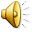 Jiena hu t-Triq, il-Verità u l-Ħajja, jgħid il-Mulej.
Ħadd ma jmur għand 
il-Missier jekk mhux permezz tiegħi.
Hallelujah, Hallelujah
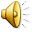 Qari mill-Evanġelju skont 
San Mark
Mk 8, 11-13
R:/ Glorja lilek Mulej
F’dak iż-żmien, ġew 
il-Fariżej u bdew iħaqquha ma’ Ġesù; u, biex iġarrbuh, talbuh sinjal mis-sema.
Hu tniehed tnehida fih innifsu u qal:
“Għalfejn irid sinjal dan in-nisel? Tassew ngħidilkom, ebda sinjal ma jingħatalu dan 
in-nisel”.
U telaqhom, raġa’ tala’ fuq id-dgħajsa u mar ix-xatt 
l-ieħor.
Il-Kelma tal-Mulej
R:/ Tifħir lilek Kristu